LÍNGUAS E NOMES PARA A DIVINDADE!
PROVANDO QUE NÃO PRECISAMOS CHAMÁ-LO EXCLUSIVAMENTE NA LÍNGUA HEBRAICA
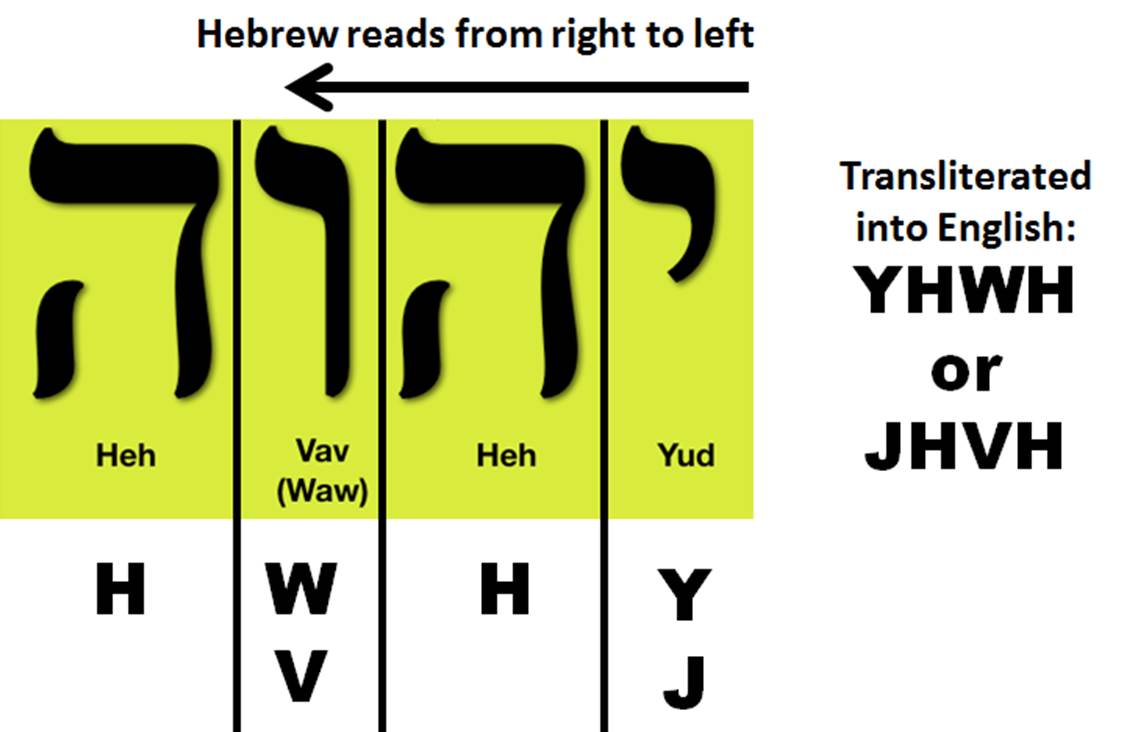 É O NOME PRÓPRIO E MAIS COMUM DE DEUS. APARECENDO 6.823 VEZES.
YHWH  Significa : EU SOU O QUE SOU
COMPREENSÃO DO VERBO
O tetragrama YHWH que revela o verbo do nome de Deus, não está sujeito ao tempo, antes ele o sujeita. 
Pois contém a inicial do verbo ser em Hebraico em todos os três tempos, passado, presente e futuro!
Logo o entendimento melhor do seu significado é ETERNO OU ETERNIDADE
PRONÚNCIAS MAIS COMUNS TETRAGRAMO
JEOVÁ, JEHOVAH, JAH
JAVÉ, IAVÉ,
YAHWEH, YAH
YAHUWAH...
TRADUÇÕES EM PORTUGUÊS
Nas versões em português João Ferreira de Almeida revisada e atualizada, na corrigida fiel e na versão católica o tetragrama YHWH para “SENHOR” maiúsculas;
Senhor em minúsculas é tradução pra Adonay.
Na versão revista e corrigida em alguns livros como Ezequiel, Amós, Obadias usa-se  Jeová, assim como na versão Novo Mundo;
Na versão ecumênica, tradução de Jerusalém usa-se Javé;
Na versão português da Bíblia king James se traduz por Yahweh, Eterno ou ainda SENHOR.
OUTROS FORMAS DE IDENTIFICAÇÃO DE DEUS
SEU NOME NO CONTEXTO DAS TRÊS MENSAGENS ANGELICAIS
Apocalipse 14:1
1 E  olhei,  e  eis  que  estava  o  Cordeiro sobre  o  monte  Sião,  e  com  ele  cento  e quarenta  e  quatro  mil , que  em  suas testas  tinham  escrito  o  NOME  de  seu Pai.
NOME É IGUAL A CARÁTER OU SIGNIFICADO, NATUREZA.
A forma como se pronuncia Seu nome, muda muito dependendo da região do planeta em que se vive.
Saber o significado do nome da divindade é primordial, pois revela Sua natureza Ele se torna o que precisamos.
Por esse motivo a introdução do capítulo 14 de Apocalipse deixa bem claro o que realmente importa.
Ter uma mente transformada pelo Amor do Deus Pai e do Filho nosso Salvador através da ação Espírito Santo.
Morrer para o velho eu e renascer com as características Eternas, Misericordiosas, longânimas, leais, amorosas, bondosas, pacíficas ou seja positivas de Deus!